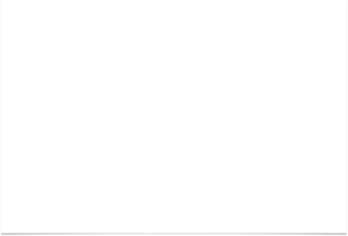 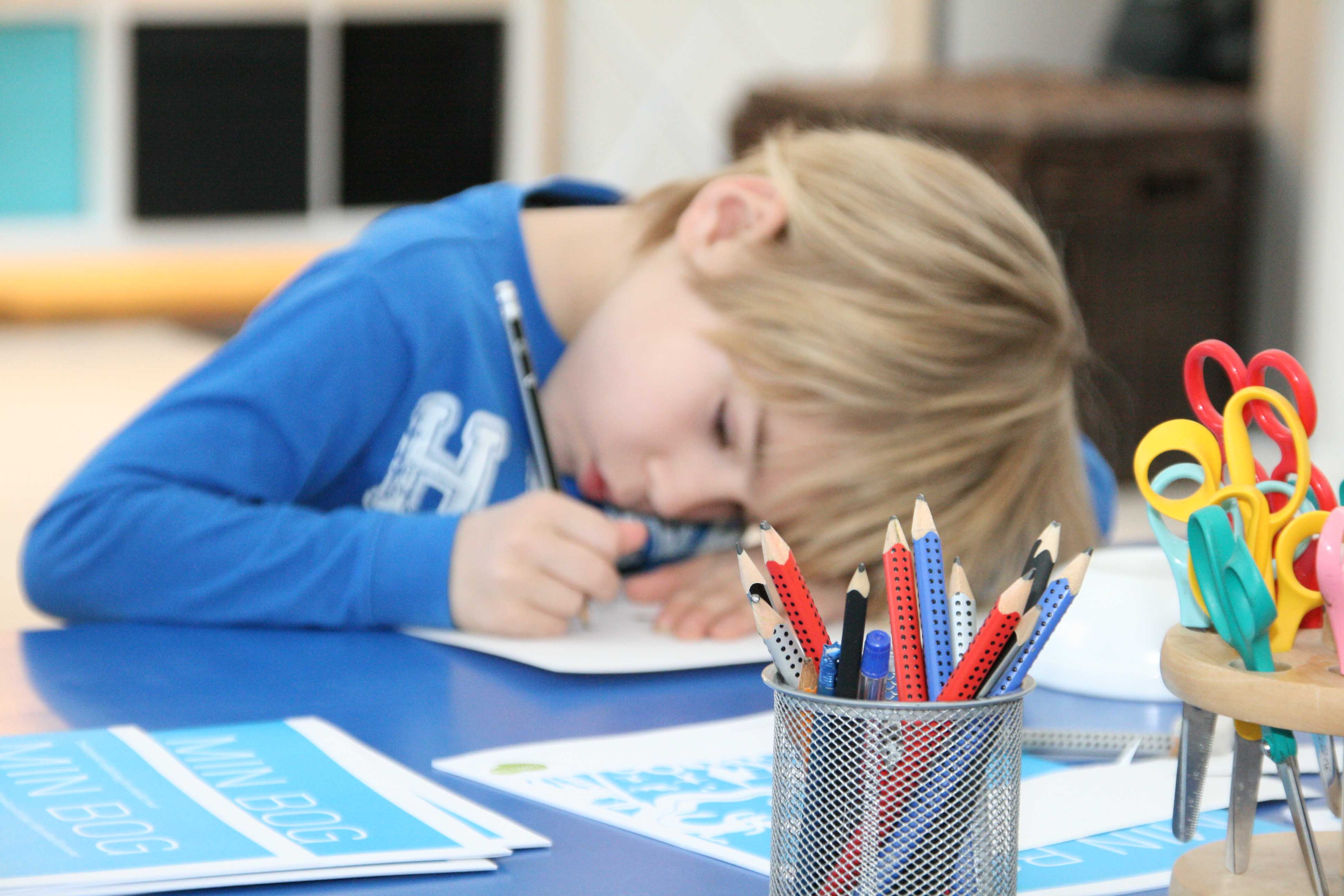 Overgangen fra børnehave til SFO og skole
Forældremøde 
d. XXX. oktober 2022


Skriv her Institutionerne og skolens navne
XXXXXXXXX
Velkommen
Aftenens program

Kl. 19.00    Velkommen og præsentation af deltagere v/ xxxxxx
Kl. 19.05	    Formål og Overgangsaktiviteter v/ xxxxx
Kl. 19.15     Arbejdet i børnehaverne v/ xxxxxxx

Kl. 19.45	    Summepause – kaffe og kage

Kl. 20.00    SFO og Skolestart v/ xxxxx
Kl. 20.30    Hvordan hjælper vi barnet i overgangen v / xxxxx 

Kl. 20.45    Afrundig, spørgsmål og dialog 
Kl. 21.00    Tak for i aften!
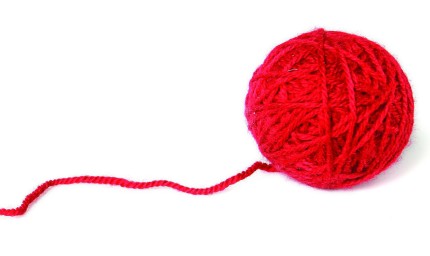 Formål med forældremødet
”Der eksisterer et direkte forhold mellem kvaliteten af de voksnes samarbejde og barnets lyst og evne til at erobre ’det nye’:
Jo bedre samarbejde mellem de voksne, desto bedre overgang for barnet” 
[Larsen, 2013]
Information om den kommende overgang
 - møder, datoer, arrangementer mm. 

Kick start på det gensidige samarbejde 
       - mellem Børnehave, Skole og Forældre

Vidensdeling om at være barn i overgangen
        - hvad er der på spil for barnet i overgangen

Hvordan støtter I jeres barn bedst i overgangen
- Erfaringer og informationer
Samarbejdet på tværs - mellem pædagoger, lærere og forældre
Understøtter barnet i skiftet til nye venner, nye voksne, nye fysiske omgivelser og nye forventninger
Sikrer tryghed og omsorg for det enkelte barn
Anerkender barnets nuværende kompetencer, erfaringer og viden, og støtte barnet i at bygge videre på dette
Et tæt samarbejde med jer forældre er en forudsætning for at skabe en god overgang for jeres barn
At være barn i overgangen
Barnet skifter livsomstændigheder
	- forventninger, tab, sorg, glæde, spænding, uvished

En helt ny verden at forholde sig til
	-nye mennesker, lokaliteter, regler, muligheder & forvetninger

Hårdt arbejde…
	- navigere i det ukendte og finde sin plads i fællesskabet
Vigtigt for barnet i overgangen
De ”små ting” får betydning – hvem, hvad, hvor….
	-  kendte ansigter, lege & sange – rutiner & forberedelser

At høre til og være en del af fællesskabet (sociale kompetencer)
	- SFO opstart 1. maj er vigtig / legeaftaler mm.

At have  brugbar viden, erfaringer og kompetencer med sig
	- ”det her kender jeg, - det kan jeg finde ud af…”
Tre hovedaktiviteter i barnets overgang –
Øvrige understøttende aktiviteter
Åbent-hus-arrangementer

Velkomstmøder

Overleveringsskemaer

Overleveringssamtaler

Diverse lokale aktiviteter
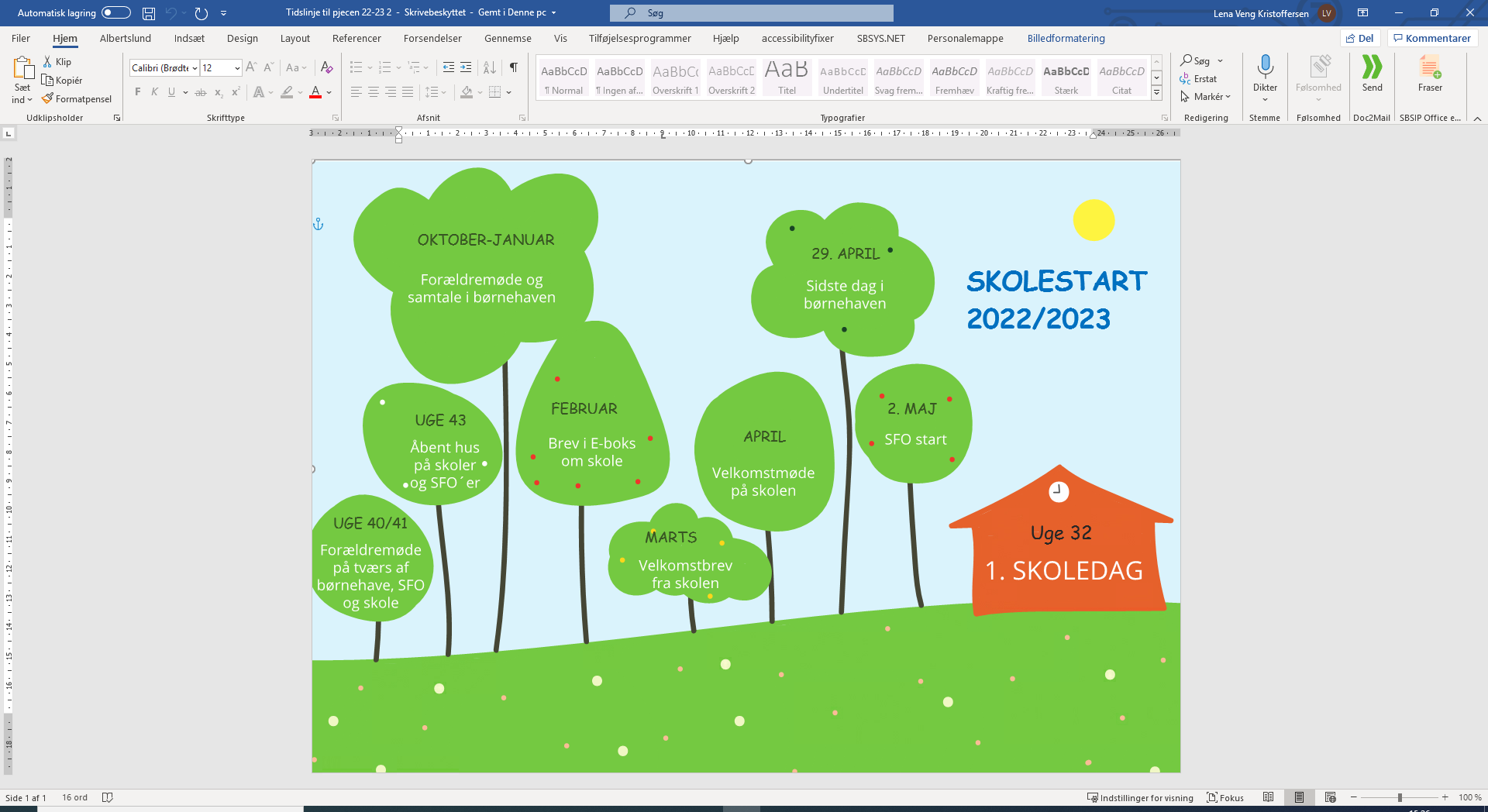 Det sidste år har børnehaven fokus på:
Personlig og Følelsesmæssig udvikling 

Selvtillid – at tro på egne evner 
Selvværd – at være ok, som man er 
Koncentration – sidde stille, være opmærksom og fordybe sig 
Overblik – at have styr på egen ting (taske, nøgler, jakker mm.)
Robusthed – at handle selvstændigt og klare det uforudsete
Udtrykke behov – bede om hjælp, sætte ord på følelser og behov
Ihærdighed – at være nysgerrigog have gå på mod og vilje
Omverdenskendskab – at vide hvem man selv – og ens nærmeste er
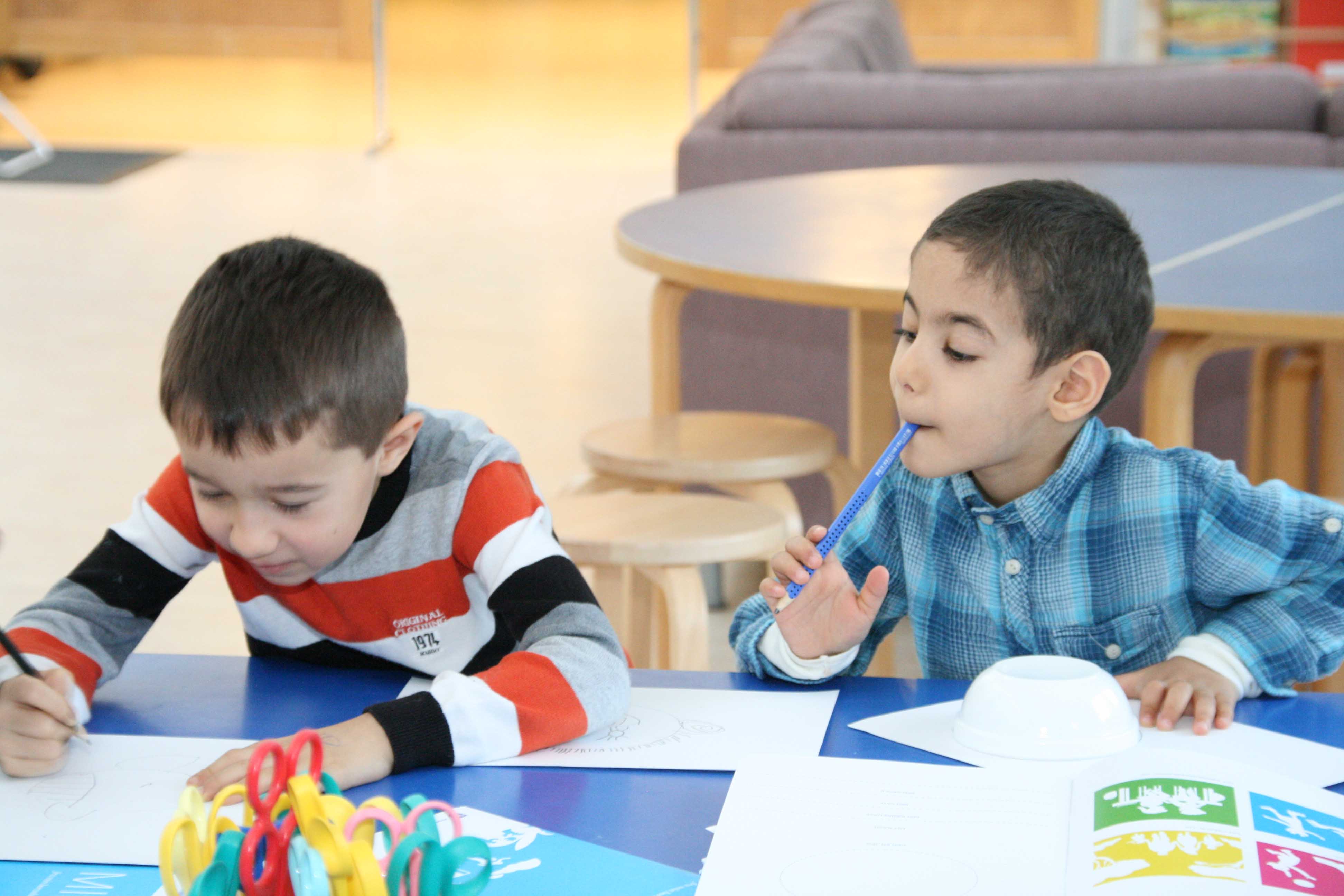 Socialt 

Empati – at kunne aflæse og forstå andres behov og intentioner
Udsætte egne behov  - vente på tur 
Overholde regler i lege og spil
Løse konflikter 
Afkode sociale normer og spilleregler
Lytte til andre
Indgå og deltage i fællesskaber – at kunne bidrage og modtage
Få nye venner
Motorisk 

Tage tøj af og på, klare toiletbesøg, binde, lyne, knappe mm. 
Cykle
Løbe, hinke, hoppe, klatre, kaste, gribe, balancere og danse 
Klippe efter en streg
Holde på en blyant 

Sprogligt

Lytte og være opmærksom 
Stille nysgerrige spørgsmål 
Forstå og handle på kollektive beskeder
Rumme 2-3 beskeder 
Sætte ord på følelser og behov
Fortælle og referere om egne oplevelser
Forklare reglerne i en leg
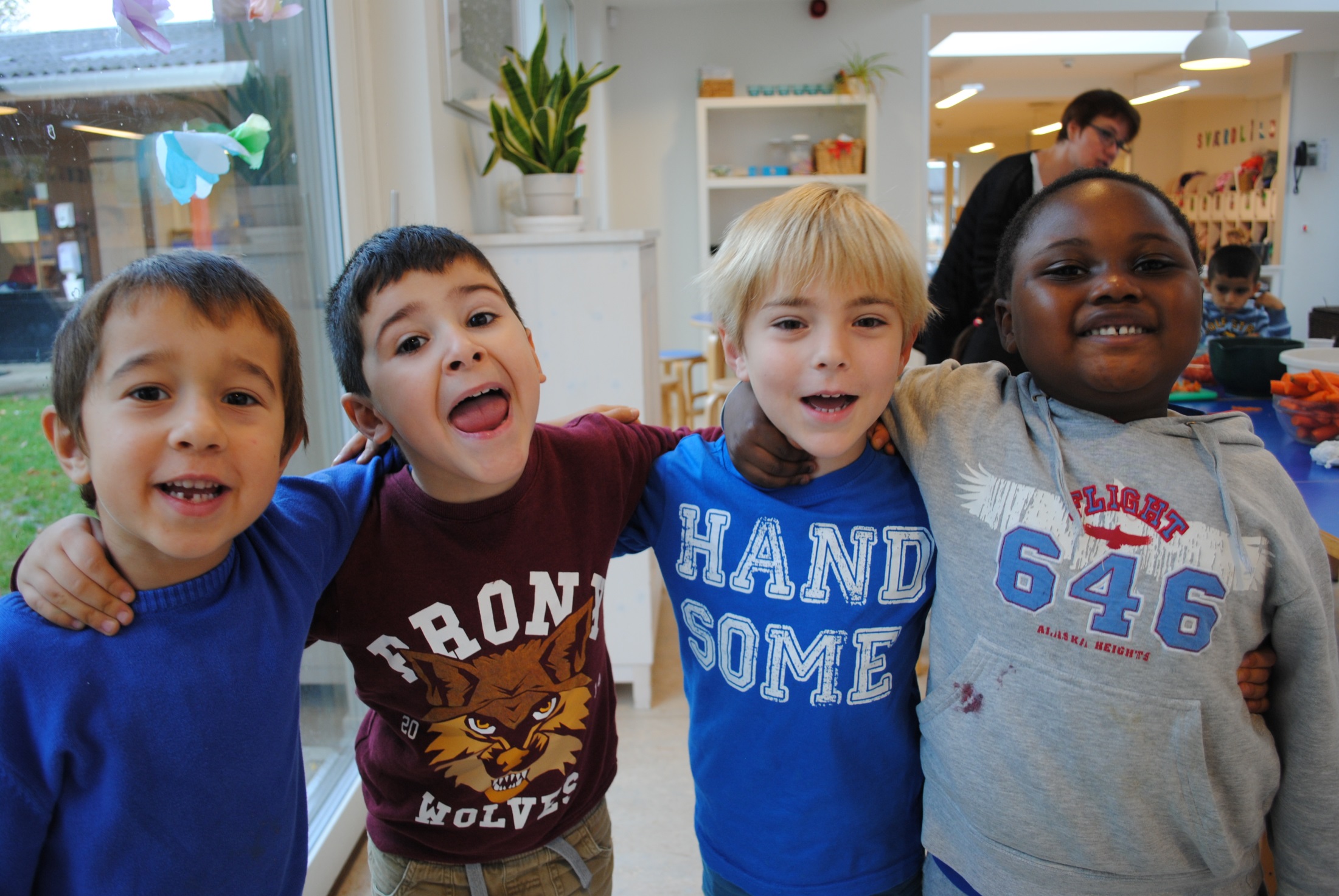 Barnets evne til at lære er betinget af trivsel,
 og barnets trivsel er betinget af læring 

- og af gode sociale relationer og fællesskaber
Det er ikke et krav at børnene skal mestre de mere skolespecifikke færdigheder som f.eks. at kunne alfabetet, tallene fra 1 til 100, mm. når de starter i skole.  Men det vil være en fordel for barnet, at have kendskab til de mange nye elementer de møder i skolen.
SUMME-
PAUSE
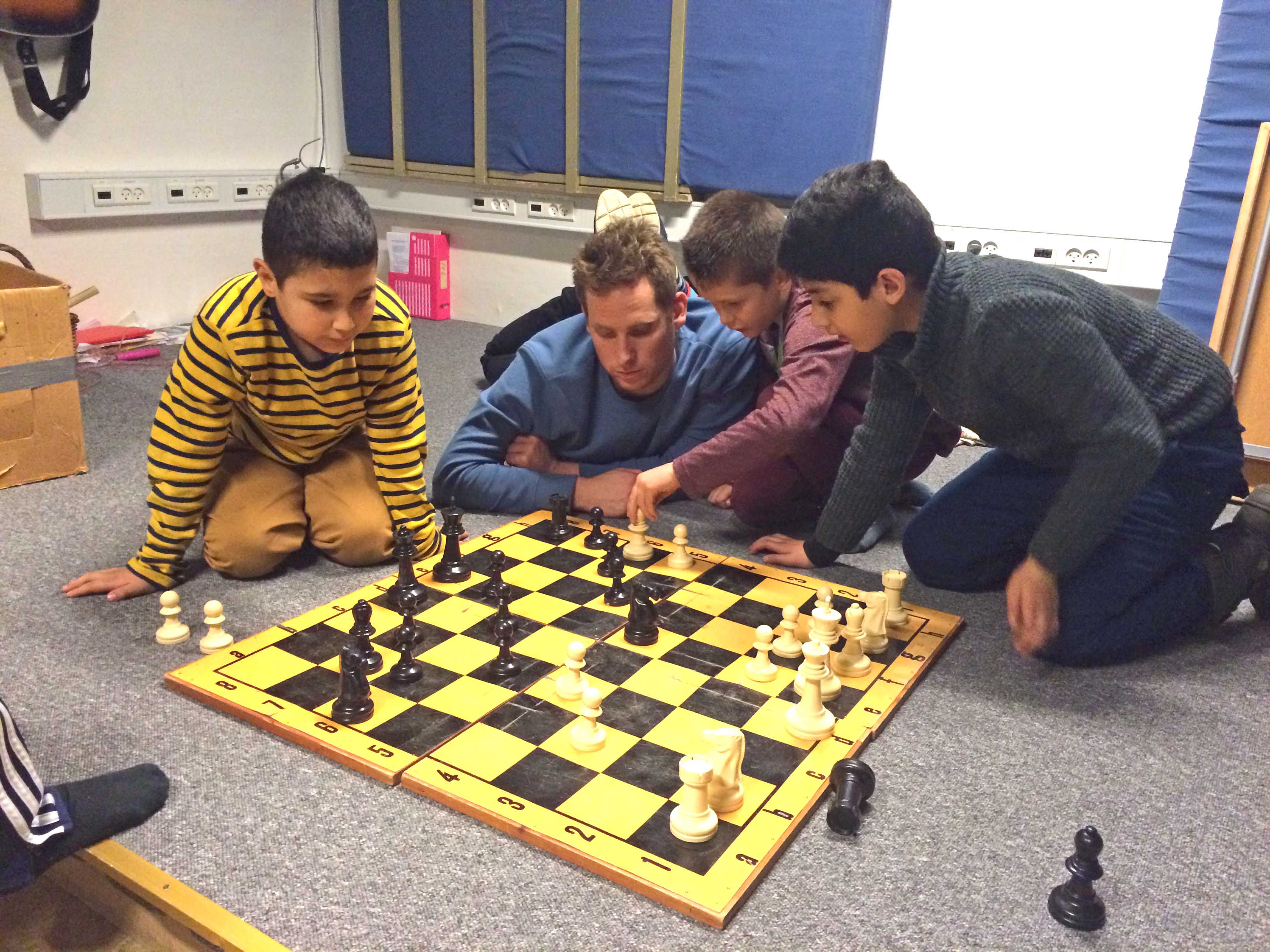 I SFO’en fra maj til august har vi fokus på:
Læringsparathed
bygge videre på børnehavens arbejde
At give børnene kendskab til konkrete regler, tegn, mm. 

Det relationelle, f.eks.
At understøtte nye relationer og venskaber
At give børnene kendskab til de nye voksne

De fysiske rammer, f.eks.
At give børnene kendskab til SFO’ens og skolens område
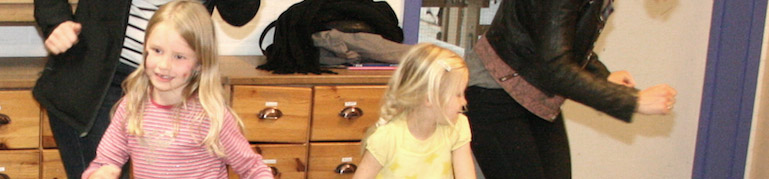 Den første tid i børnehaveklassen har vi fokus på:
At bygge videre på børnehavens og SFO’ens arbejde
At opbygge venskaber på tværs af klasserne
At opbygge regler og rutiner og gøre eleverne trygge ved det nye miljø
Små faglige forløb
Tryghed i frikvarterer - hvad kan man hvor - konflikthåndtering
Sådan støtter I jeres barn i overgangen
Personligt og følelsesmæssigt

Understøt jeres barn i at tro på sig selv
Understøt jeres barn i at kunne koncenterer og fordybe sig
Understøt jeres barn i at være/blive robuste

Sociale kompetencer

Understøt jeres barn i at kunne samarbejde 
Understøt jeres barn i at danne venskaber og udvise empati
Understøt jeres barn i at sige til/fra og lære egne grænser at kende
Sådan støtter I jeres barn i overgangen
Sprog

Understøt jeres barns sprog og kompetencer til at udtrykke sig, lytte og koncentrere sig
Understøt jeres barns nysgerrighed og videnbegærlighed


Motorik 

   Understøt jeres barns selvhjulpenhed
   Understøt jeres barn i at have styr på egne ting
   Understøt jeres barns motorik
Alle børn ønsker at gøre det rigtige
 
og det er vores fælles ansvar at hjælpe dem, så det bliver muligt.
Lad os sammen hjælpe børnene ”GODT PÅ VEJ”
Vi håber at I vil : 

Spørge pædagoger og lærer, hvis der er noget I er usikre på
Prioritere at deltage i de kommende møder forud for skolestarten
Gøre brug af kommunens tilbud om en overleveringssamtale, hvis I er meget bekymret eller har brug for at videregive ekstra viden 
Give os tilbagemeldinger, hvis der er noget I savner eller mangler
Åbent hus på skolerne 2022 – uge 44-45
Egelundskolen
 Torsdag d. 3. november kl. 16.30-17.30
 
Herstedøster skole
Torsdag d. 10. november kl. 16.30-18.30

Herstedvester skole
Tirsdag d. 1. november kl. 16.30-18.30

Herstedlund skole
Onsdag d. 2. november kl. 17.00 -18.30
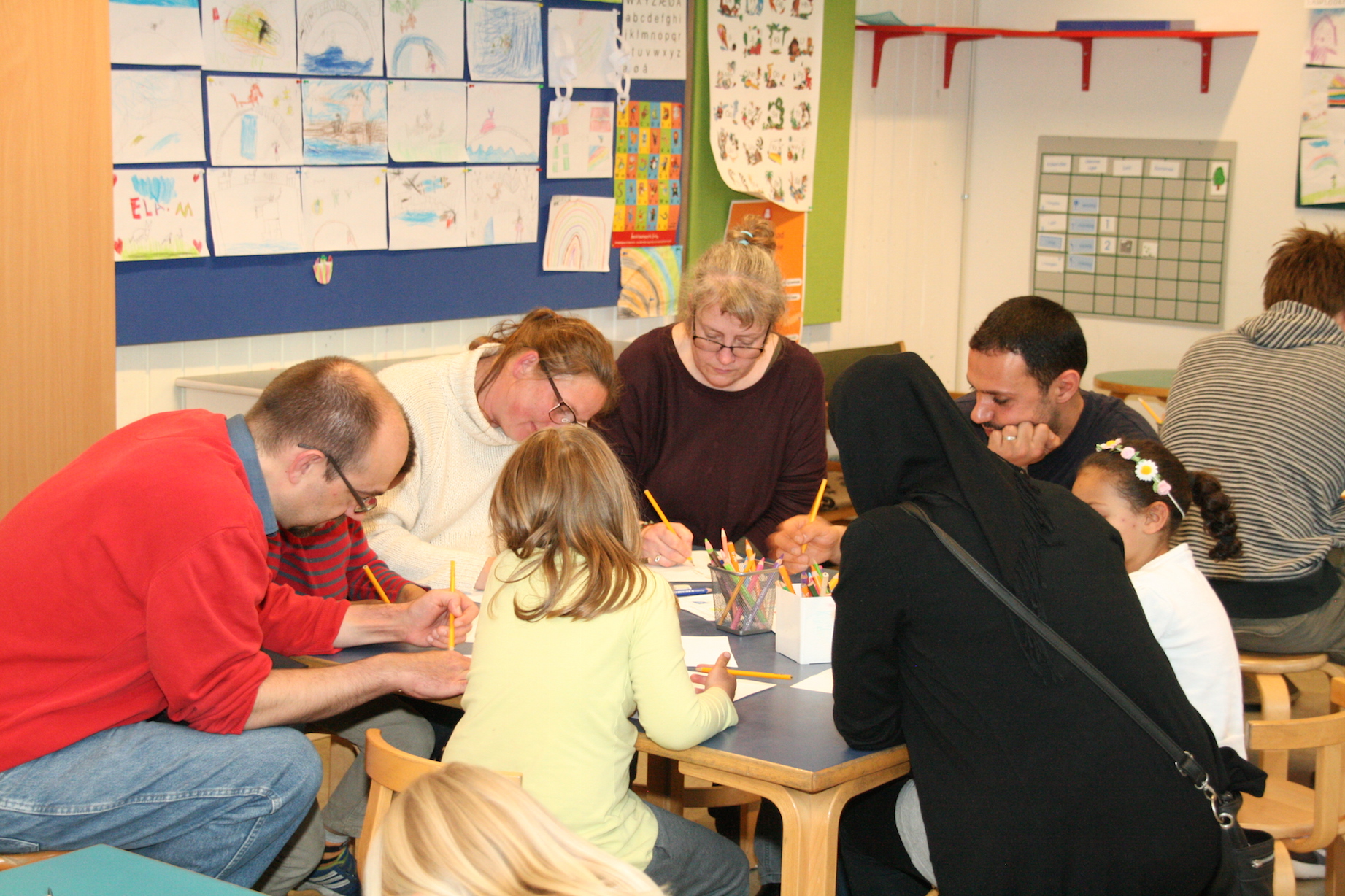 Spørgsmål?
Tak for i aften!